স্বা
গ
ত
ম
শিক্ষক পরিচিতি
মোহাম্মদ রুহুল আমীন স্বপন
 সহকারী শিক্ষকঘাগটিয়া সরকারি প্রাথমিক বিদ্যালয়
তাহিরপুর,সুনামগঞ্জ।
পাঠ পরিচিতি
শ্রেণি 	- পঞ্চম
বিষয়	- প্রাথমিক বিজ্ঞান
অধ্যায়	- ০2, পরিবেশ দূষণ
পাঠ্যাংশ	- বিভিন্ন ধরণের পরিবেশ দূষণ
সময় 	- ৩০ মিনিট 
তারিখ	-
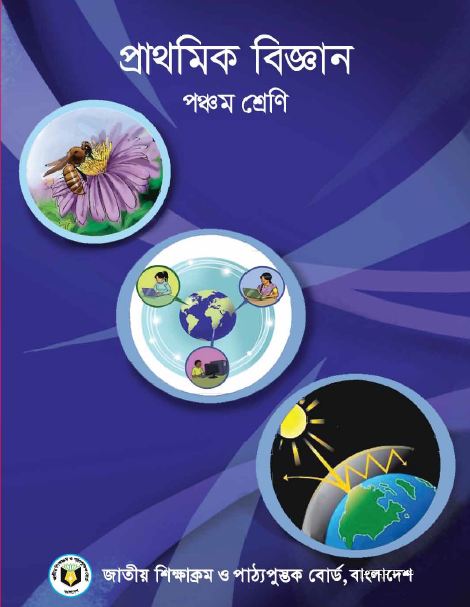 শিখনফল
১.2.3 – দূষণের উৎস চিহ্নিত করতে পারবে।
১.2.4 – বিভিন্নভাবে মাটি, পানি ও বায়ু দূষণিত হয় তা বলতে পারবে।
বায়ু ও পানি দূষণের ক্ষতিকর প্রভাবগুলো কী কী?
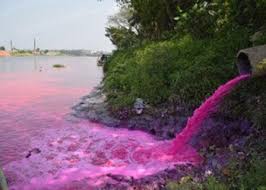 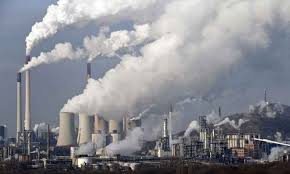 বিভিন্ন প্রকারের পরিবেশ দূষণের ছবি।
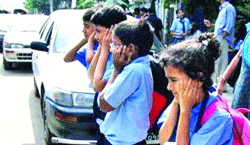 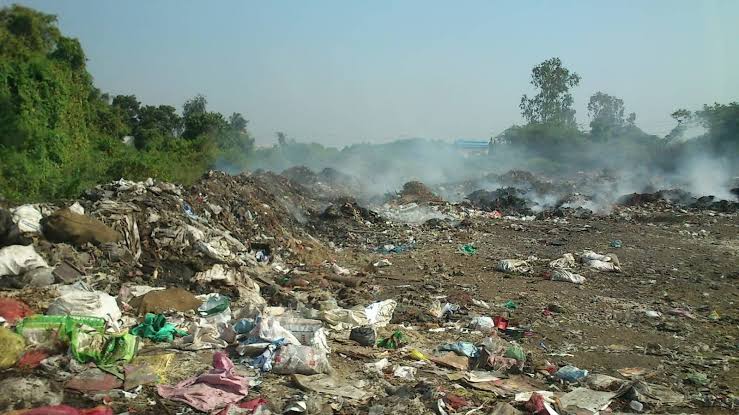 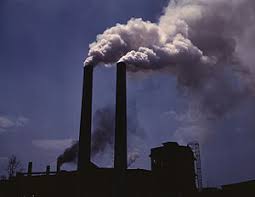 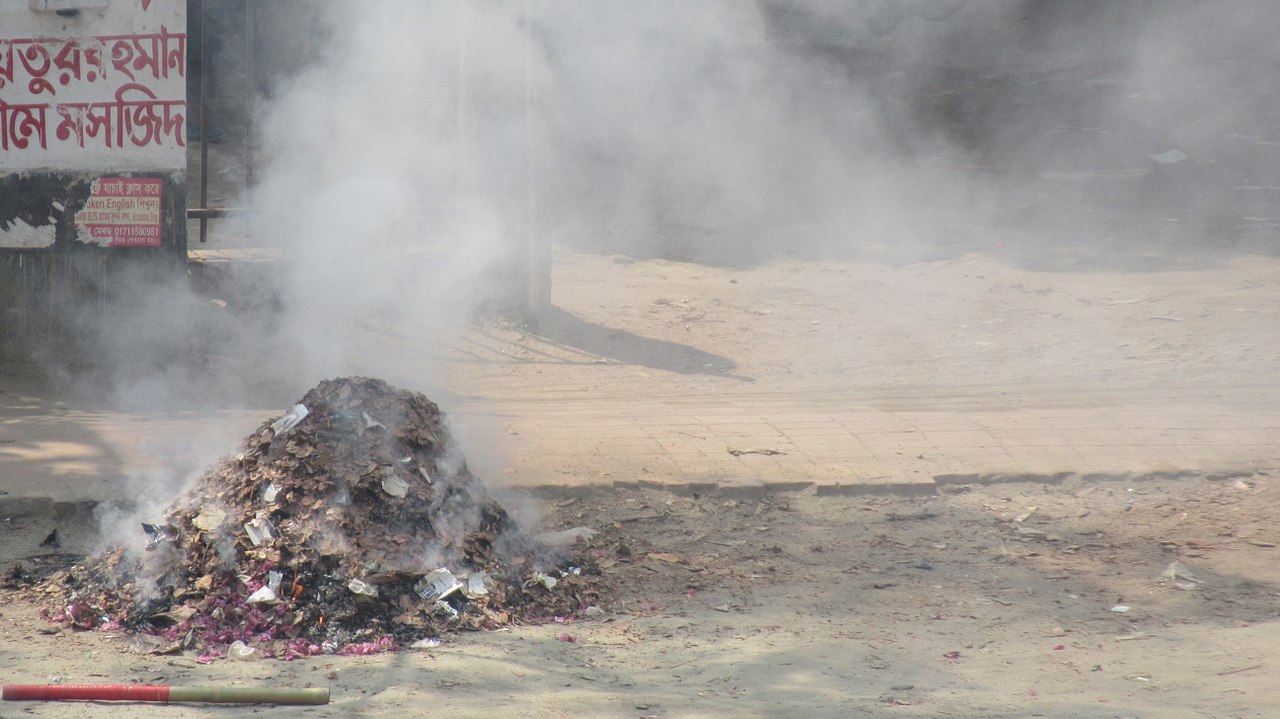 বায়ু দূষণ
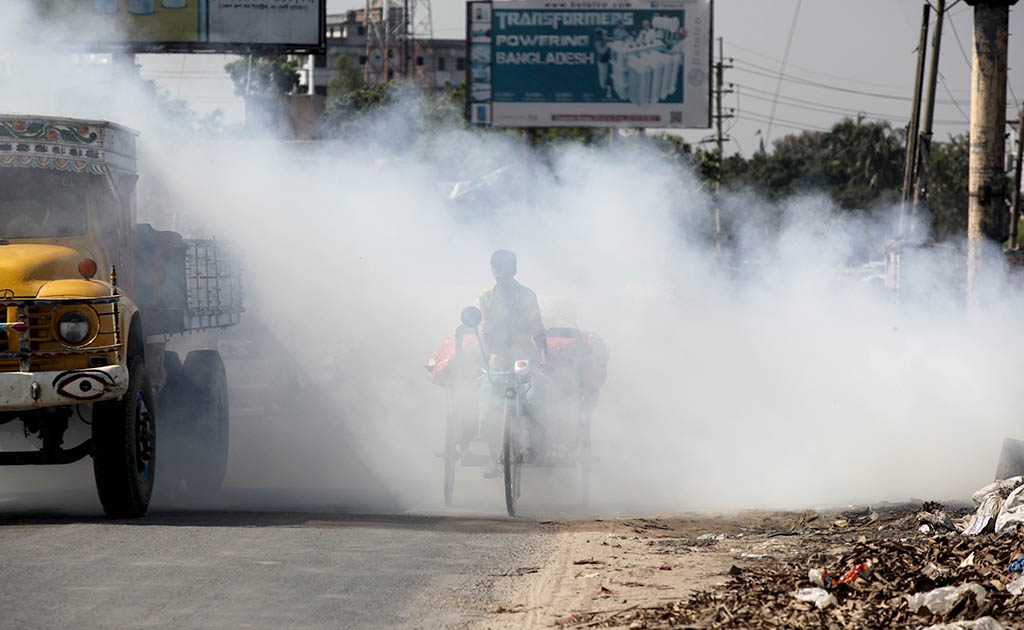 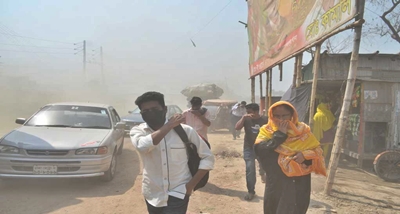 ক্ষতিকর গ্যাস
ধূলিকণা
গাছপালা পোড়ানো
যেখানে সেখানে
 ময়লা ফেলা
যান বাহনের 
ধোয়া
যেখানে সেখানে 
মল ত্যাগ
কলকারখানার
 ধোয়া
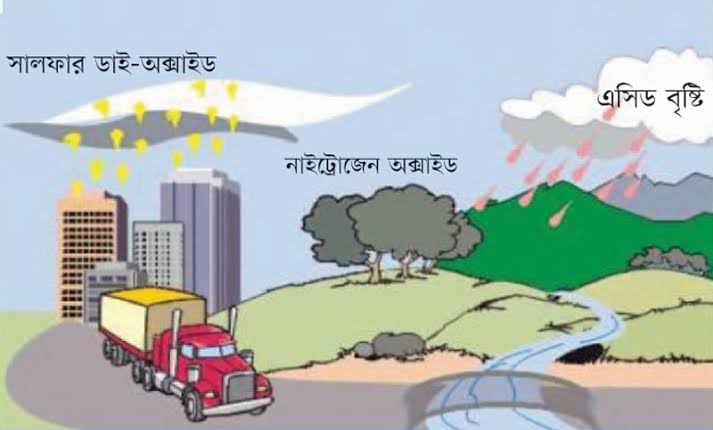 বায়ু দূষণের প্রভাব
বায়ু দূষণের ফলে পৃথিবীর তাপমাত্রা বৃদ্ধি পাচ্ছে ও এসিড বৃষ্টি হচ্ছে।
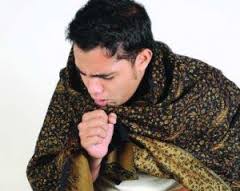 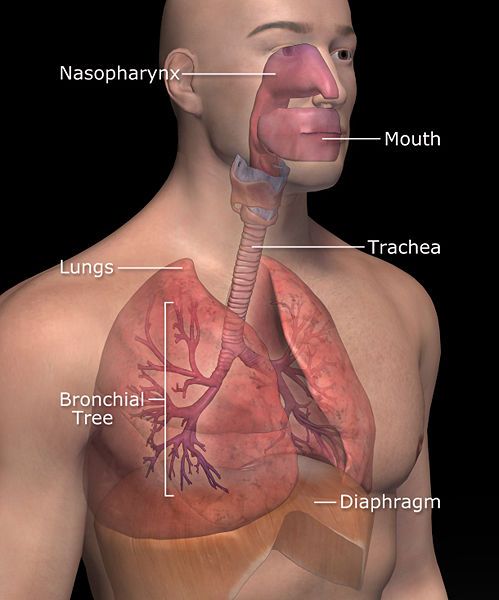 মানুষের ফুসফুসের ক্যান্সার ও শ্বাসজনিত রোগ হচ্ছে।
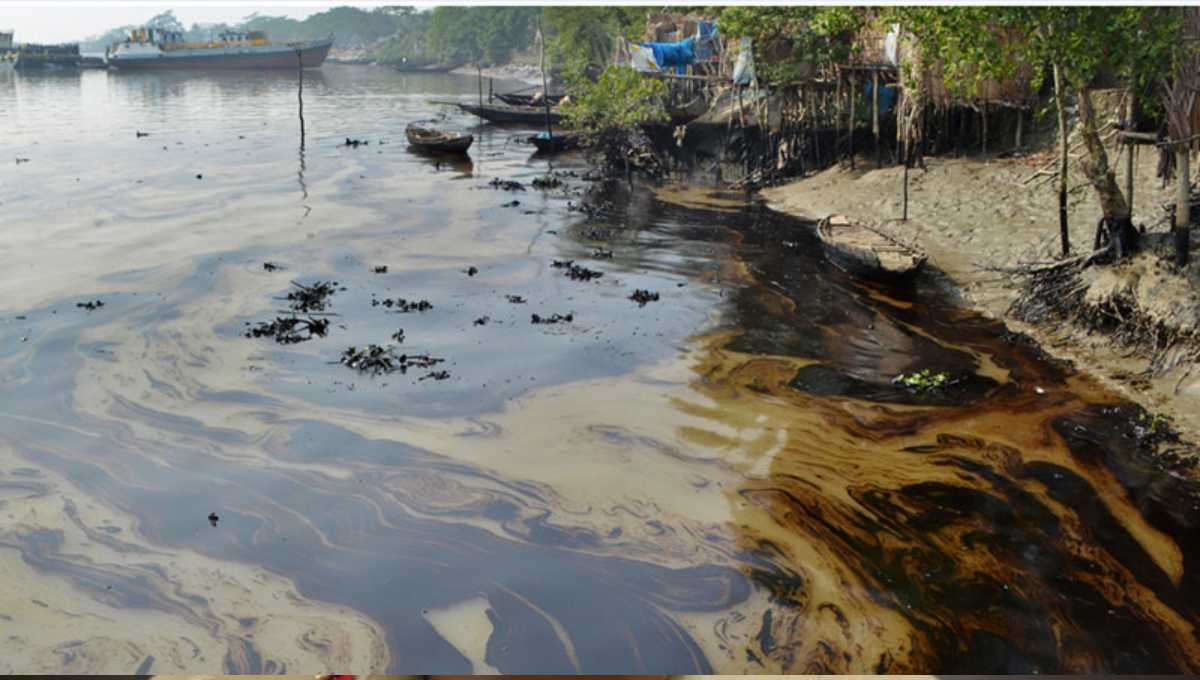 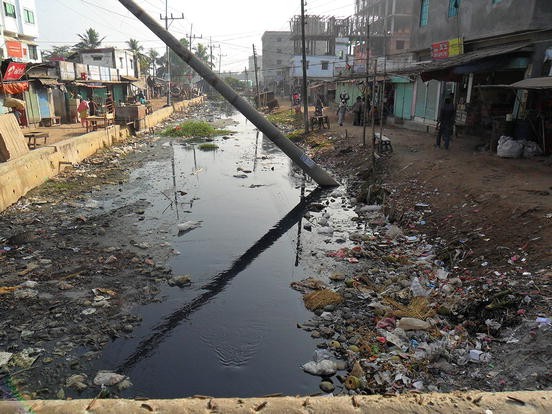 পানি দূষণ
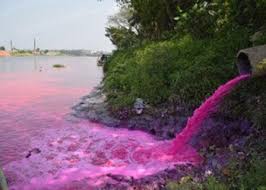 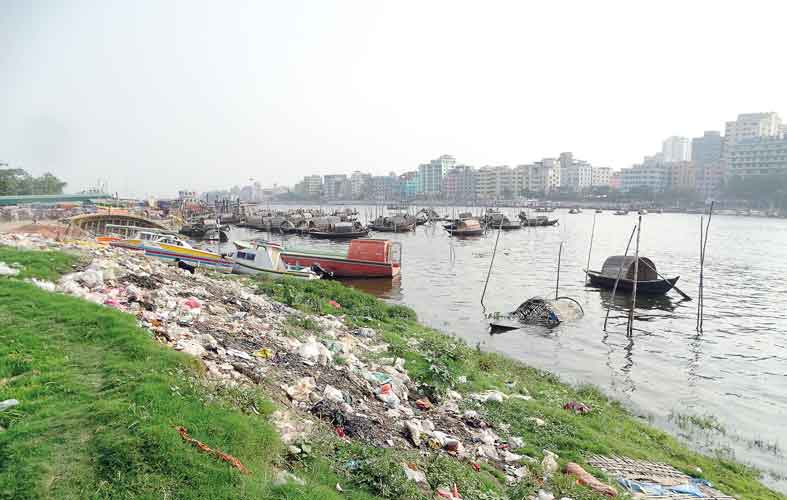 গৃহস্থালীর বজ্য পানিতে ফেললে
পানিতে 
মল ত্যাগ করলে
পানিতে কাপড় ধোঁয়া
কারখানার বজ্য 
পানিতে ফেললে
গরু বাছুর 
গোসল করালে
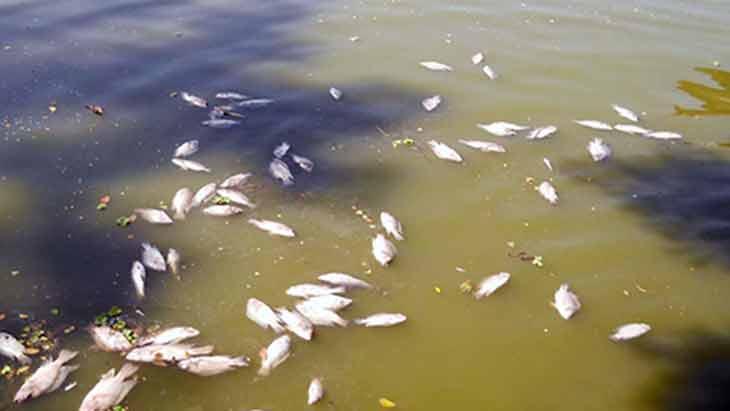 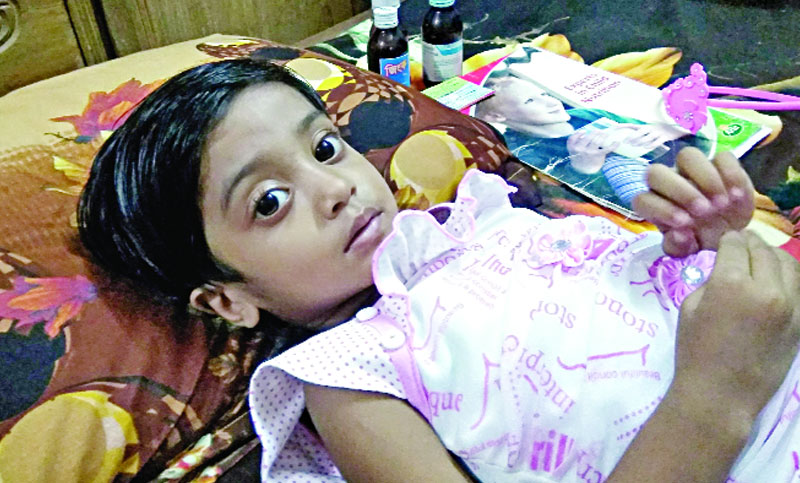 পানি দূষণের ফলাফল
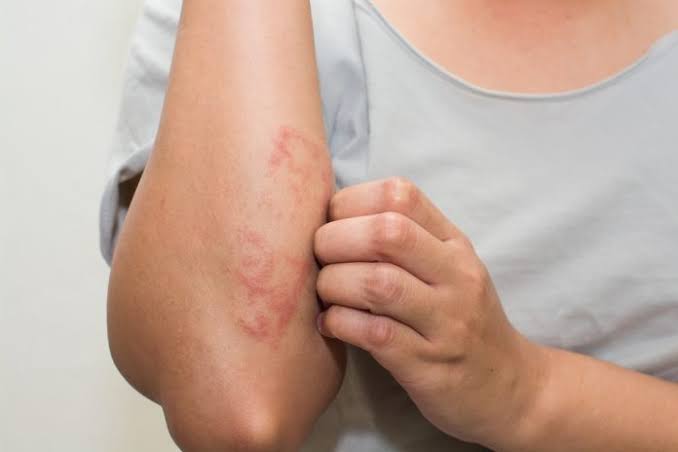 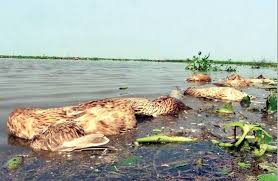 আরো কিছু দূষণ
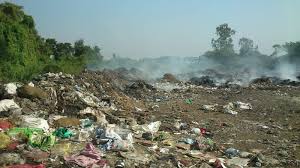 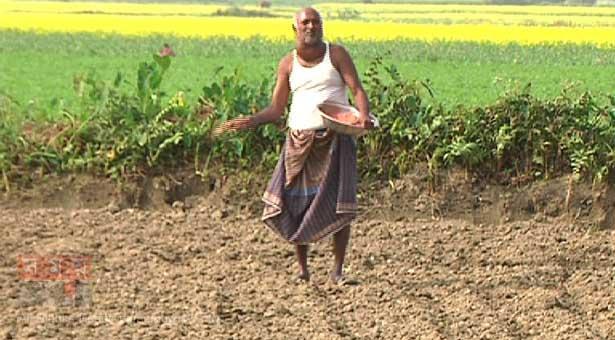 মাটি দূষণ
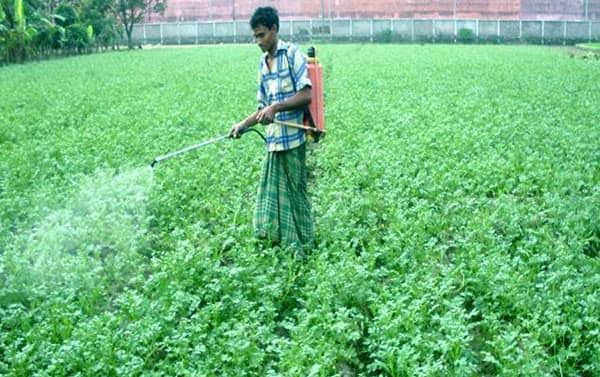 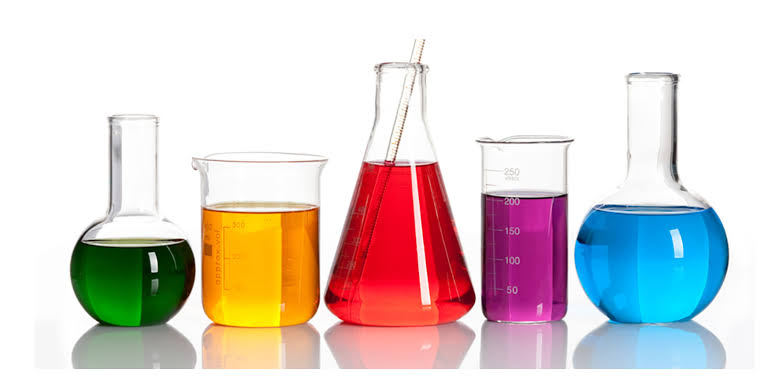 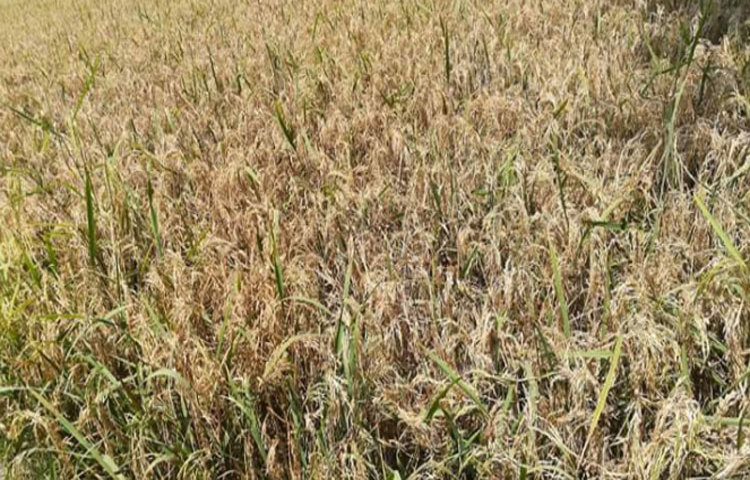 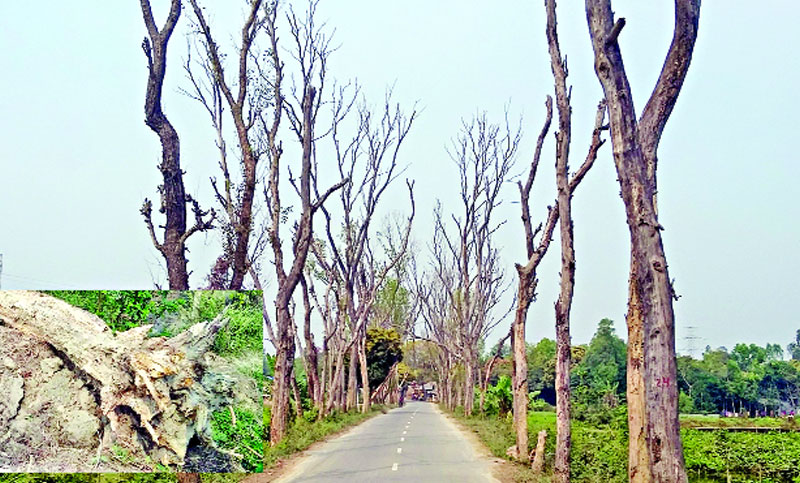 মাটি দূষণের
ফলাফল
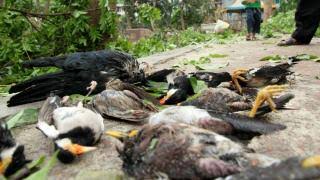 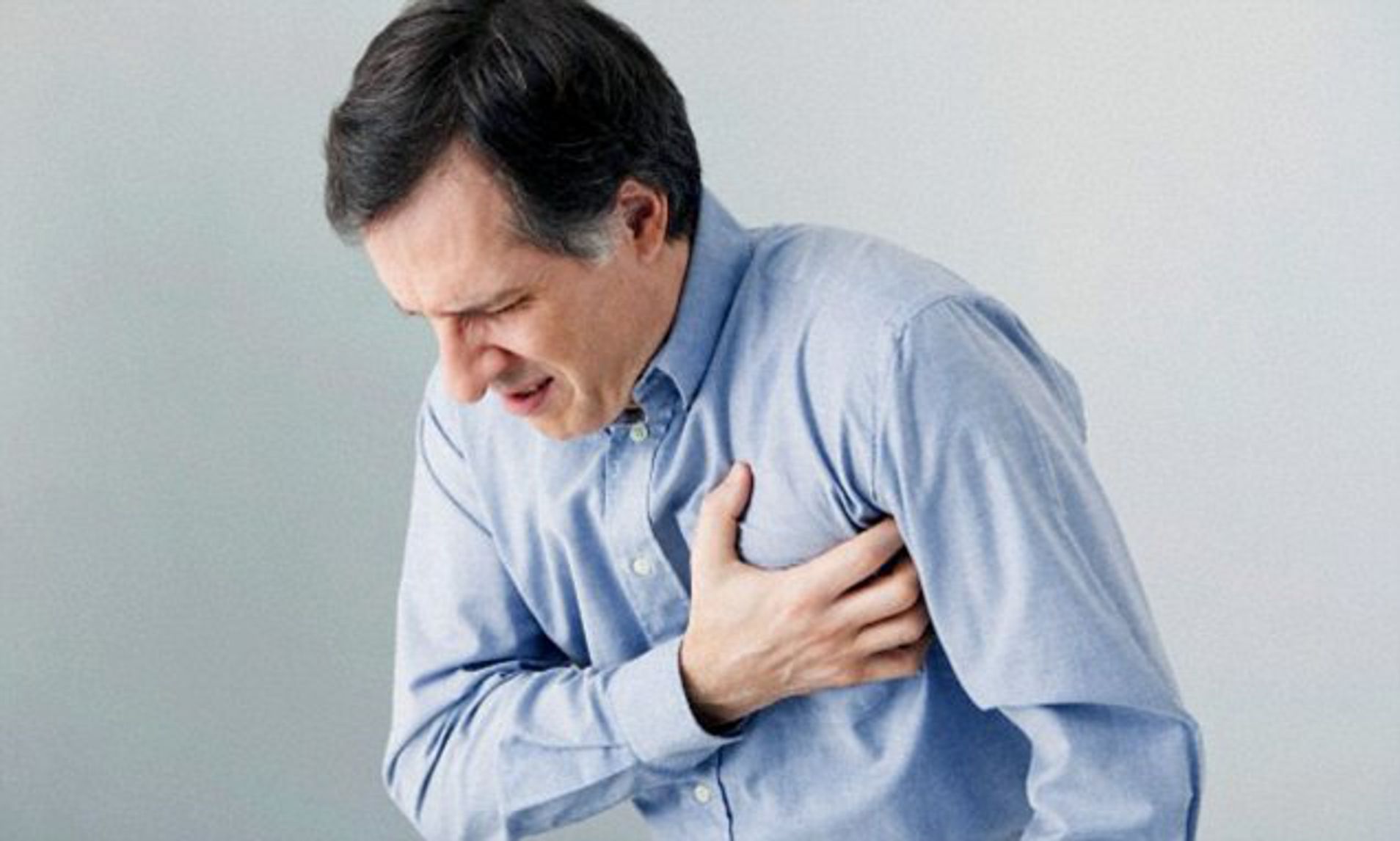 শব্দ দূষণের কারণ
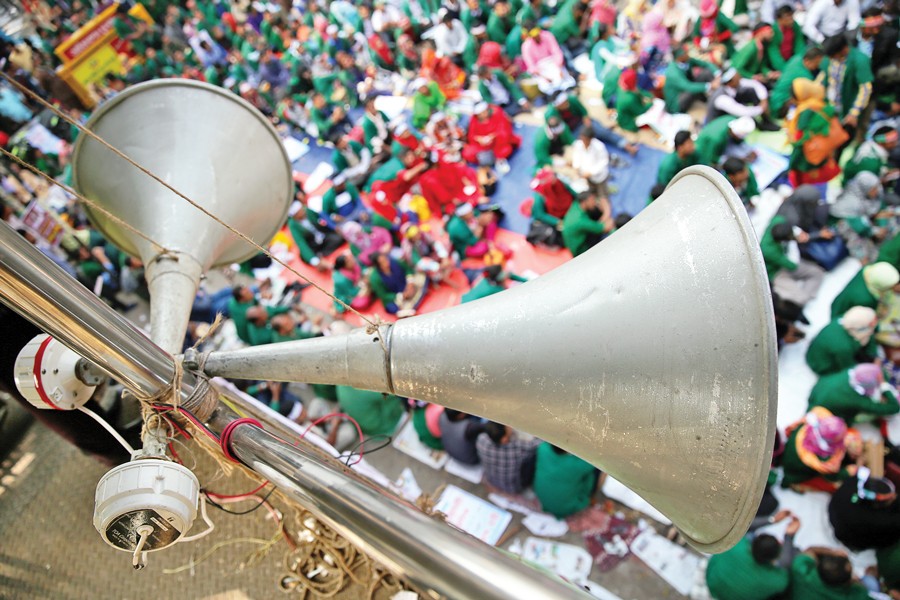 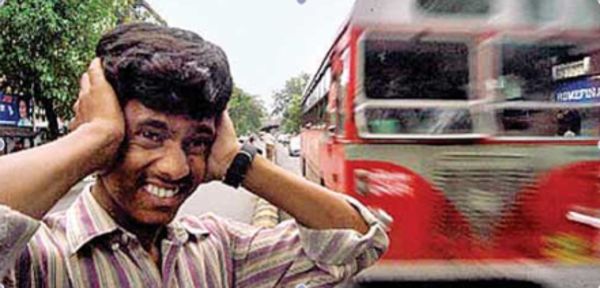 রাস্তাঘাটে বা যেকোন জায়গায় জোড়ে শব্দ আমাদের ক্লান্ত করে ও বিরক্তির সৃষ্টি করে।
শব্দদূষণের ফলাফল
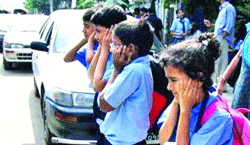 আমাদের শোনার সমস্যা হয়। মাথা ব্যথা করে।
মূল্যায়ন
মানুষ কিভাবে বায়ু ও পানি দূষণ হয়?
বায়ু দূষণ ও পানি দূষণের কারণগুলো কী কী? 
বায়ু দূষণ রোধ করা কেন প্রয়োজন?
ধন্যবাদ
সবাই ভালো থেকো।